Заседание РМО учителей русского языка и литературы Обновленный ФГОС: чтонового в требованиях к преподаванию.Анализ итогов качества образования (ГИА и конкурсного движения). 15.09.2022
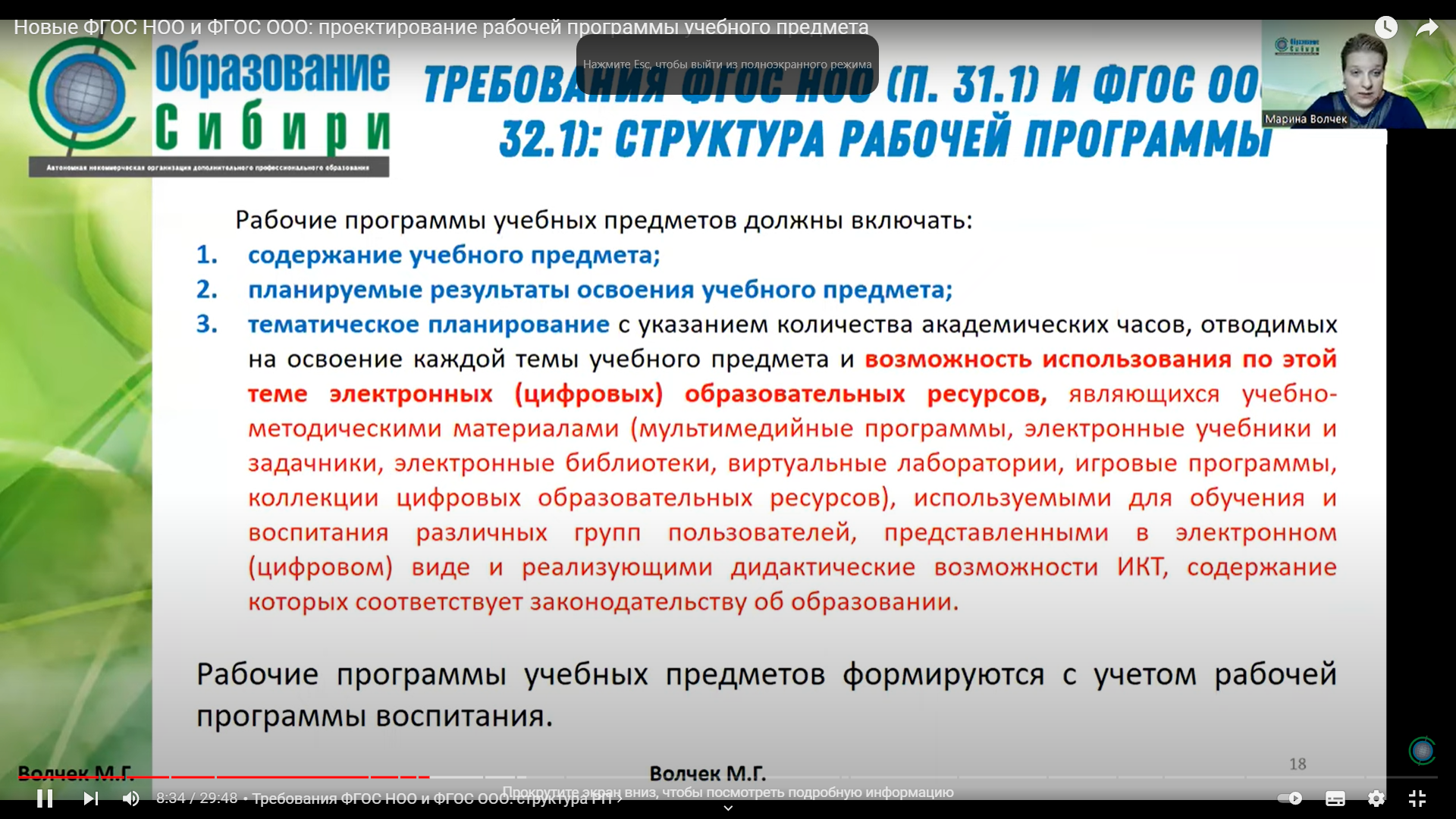 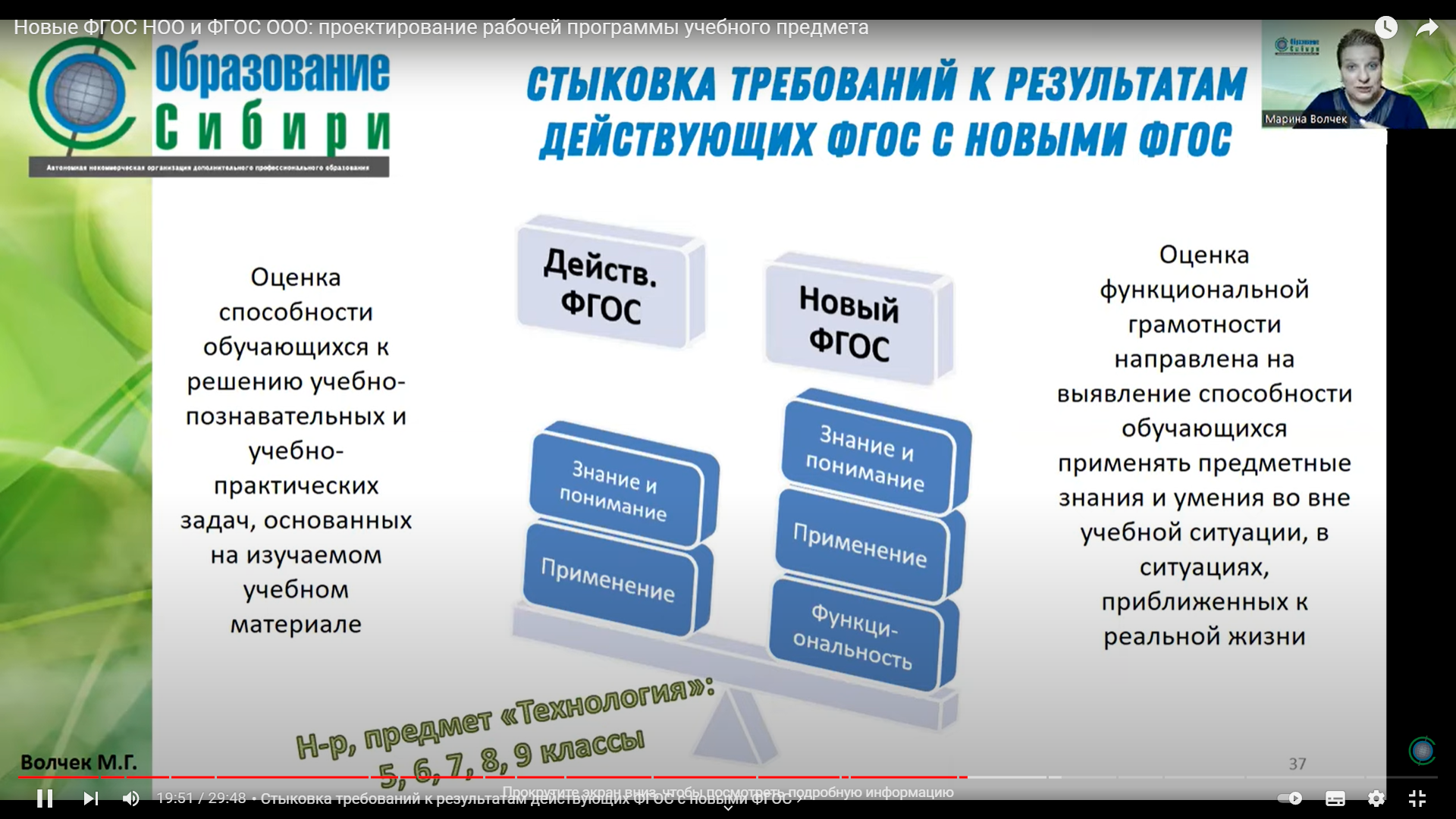 Обновленные ФГОС НОО и ООО: 
Разработка рабочей программы учебного предмета
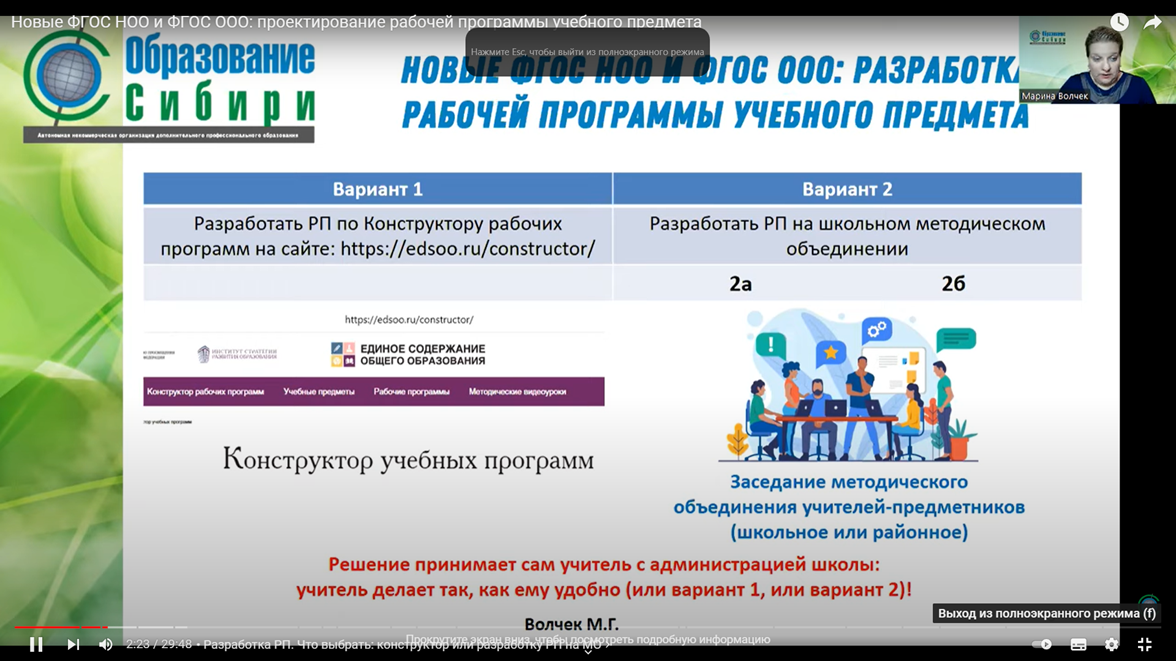 Обновленные ФГОС НОО и ООО: 
Разработка рабочей программы учебного предмета
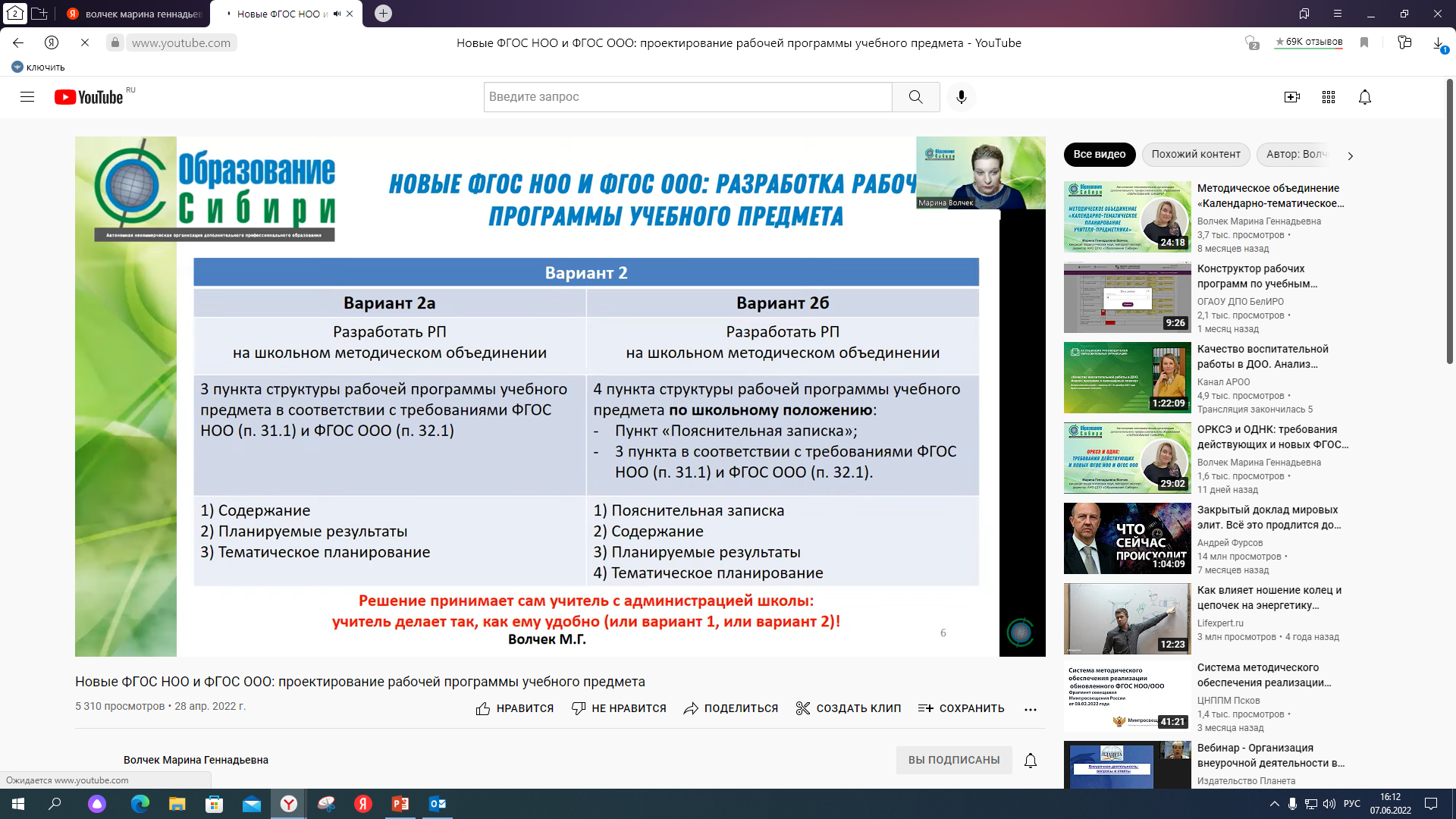 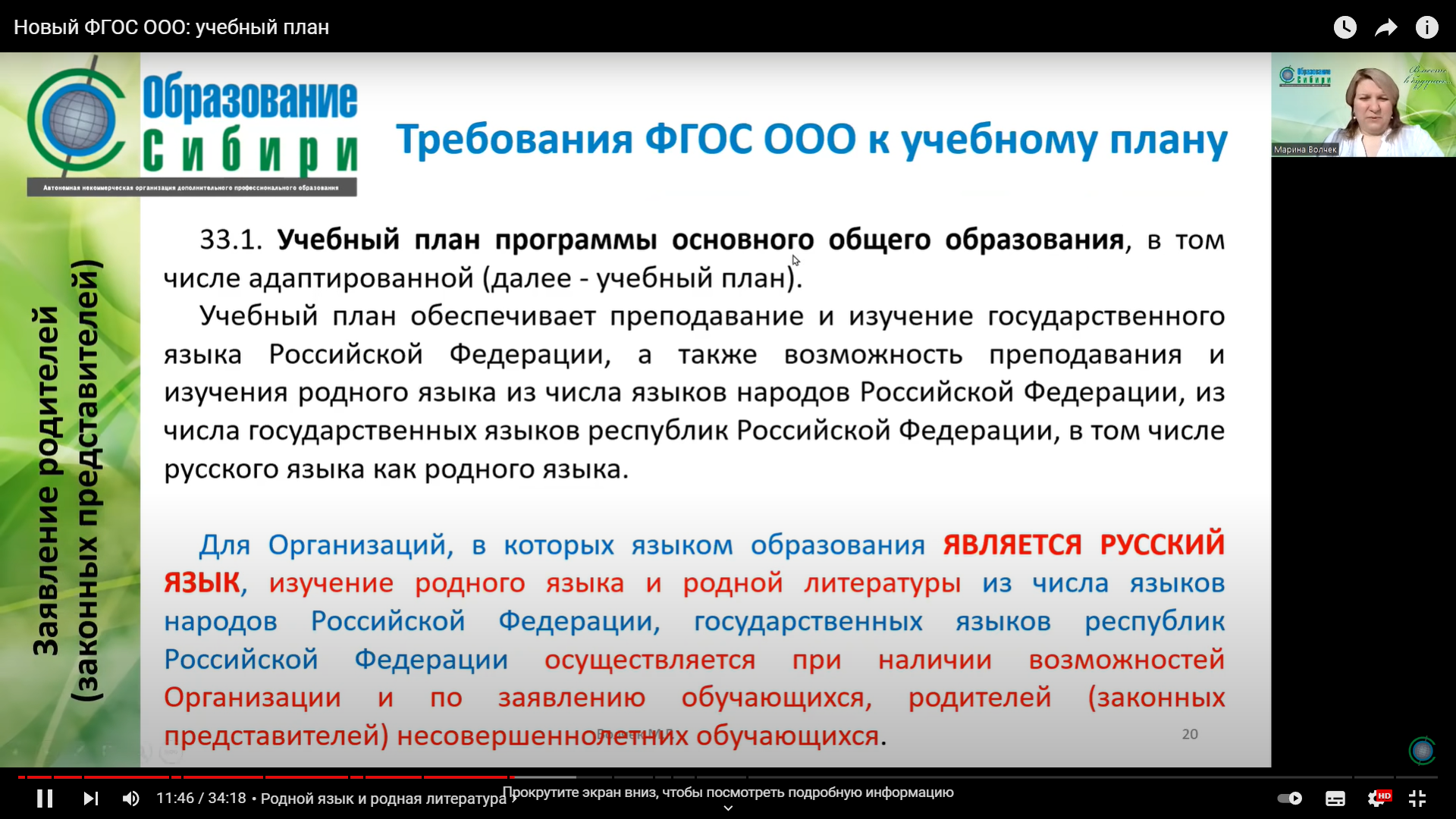 Методический анализ результатов ЕГЭ по русскому языку 2022 г.
Основные учебники по предмету из федерального перечня Минпросвещения России (ФПУ) , которые использовались в ОО субъекта Российской Федерации в 2021-2022 учебном году
Линии УМК Львовой С. И., Львова В. В. «Русский язык. 10–11 класс (базовый уровень)» используются в 3% ОО региона. Значительное сокращение использования этого УМК связано с исключением УМК С. И. Львовой из основного общего образования.  
В 2022 г. мы отмечаем преемственность при выборе учебников от основного общего образования к среднему общему образованию. УМК Чердакова Д.Н., Дунева А.И., Вербицкой Л.А. стабильно выбирают 5% ОО, продолжающих линейку этого УМК. Количество выбирающих эту линейку УМК будет увеличиваться, так как один из авторов – Дунев А.И., член РПК по русскому языку Ленинградской области, кандидат филологических наук, доцент РГПУ им. А.И.Герцена, активно продвигающий свой учебник.
Диаграмма распределения тестовых баллов
В 2022 году «гребень баллов» приходится на 76 единиц, 100-балльных результатов – 0,58% от общего числа участников экзамена. 
На протяжении последних трёх лет (2020-2022 гг.) мы наблюдаем тенденцию к уменьшению среднего тестового балла: 74,62 – 73,21 – 70,10. Самое большое уменьшение мы видим в 2022 году: он уменьшился на 4,52 балла в сравнении с 2020 г., на 3,11 в сравнении с 2021 г. 
Но при этом средний балл в регионе, несмотря на понижение, остаётся выше среднероссийского показателя, в 2022 году он составил 68,3.
Выборгский район. В сегменте результатов от 81-99 баллов район занимает одно из последних мест среди всех муниципальных образований, а в двух других сегментах – от 61-80 и от минимального до 60 баллов показывает лучшие результаты. 10% из всех стобалльников в этом муниципальной образовании. В то же время высока доля не набравших минимальный балл - 0,18.
Результаты ЕГЭ по русскому языку в Ленинградской области сопоставимы с результатами ЕГЭ в РФ. Средний балл в Ленинградской области в 2022 году снизился на 3,11, в РФ – на 3,10.
В 2022 году по сравнению с 2021 годом в КИМ внесены изменения:
1. Из части 1 экзаменационной работы исключено составное задание (1–3), проверяющее умение сжато передавать главную информацию прочитанного текста. Вместо него в экзаменационную работу включено составное задание, проверяющее умение выполнять стилистический 	анализ 	текста.
2. Изменены формулировка, оценивание и спектр предъявляемого языкового материала задания 	16.
3. Расширен языковой материал, предъявляемый для пунктуационного анализа в задании 19.
4. Уточнены нормы оценивания сочинения объёмом от 70 до 150 слов.
5.  Изменён первичный балл за выполнение работы с 59 до 58.
6. Все задания стали базового уровня сложности.
Остальные характеристики экзаменационной работы сохранены.
По-прежнему остаются задания, которые выполнены менее успешно и, следовательно, требуют пристального внимания при подготовке к ЕГЭ. Как правило, это задания на знание смежных подсистем языка, сформированную способность осуществлять различные УУД, осознание структурно-семантической организации языковой системы в целом. К таким заданиям относятся  
	№ 11 «Правописание суффиксов 	различных 	частей 	речи (кроме -Н-/-НН-)». Средний процент выполнения - 47,45%.
	№ 12 «Правописание личных окончаний глаголов и суффиксов причастий». Средний процент выполнения - 47,51%; 
	№ 16 « Знаки препинания в простом осложнённом 	предложении 	(с однородными 	членами). Пунктуация в 	сложносочинённом 	предложении и 	простом предложении с однородными членами». Средний процент выполнения -47,27%;
	№ 23 «Функционально-смысловые типы речи». Средний процент выполнения -40,08%.
До 60 Самый низкий процент выполнения заданий КИМ участники показали при выполнении заданий   № 12 и № 16. Задание № 12 традиционно входит в группу самых сложных заданий для учащихся. Задание № 16 впервые появилось в этой группе в связи с изменением формулировки задания.
61-80 Отрицательная динамика результатов выполнения участниками ЕГЭ по русскому языку заданий КИМ на протяжении трёх лет – с 2020 по 2022 гг. – наблюдается при выполнении задания № 17 «Знаки препинания с обособленными членами  (Определениями, обстоятельствами, приложениями, дополнениями)», № 22 «Текст как речевое произведение. Смысловая и композиционная целостность текста» и № 23 «Функционально-смысловые типы речи».
При работе с текстом большого объема при выполнении соотносительных заданий экзаменуемые испытывают большие затруднения, что подтверждает отрицательная динамика успешности выполнения задания 22. Это задание соотносится с заданием 1, но выполнено с достаточно серьёзным понижением баллов (почти 30 баллов) в сравнении с 2020 годом и (22 балла) в сравнении 2021 годом. Группа участников ЕГЭ, не преодолевшая минимального балла, не смогла справиться ни с 1, ни с 22 заданием. 
1. У значительной части участников ЕГЭ по русскому языку отсутствует кругозор, связанный с отсутствием привычки к чтению. В силу этого участники экзамена по-прежнему пытаются создавать собственные тексты, опираясь на шаблонные фразы и клише (критерии К1 - К4).
2. Узкий кругозор не позволяет понять текст до конца (критерии К1 – К3).
3. Низкое развитие навыков функционального чтения (задание №23).
Типичные ошибки в заданиях

1. Недостаточное владение умением находить смысловую связь между примерами-иллюстрациями в задании №27 (критерий К2): детализация, указание на следствие, подтверждение, объяснение, определение, аналогия, выделение, сопоставление и противопоставление и т. д.
2. Слабое владение элементами анализа текста при объяснении смысловой связи, её роли для объяснения авторской позиции, идеи текста.
3.  Неумение грамотно, последовательно выстроить логику построения собственного текста.
4. Достаточно удовлетворительно выполняя задание №26 на распознавание языковых средств выразительности речи, участники ЕГЭ в недостаточной степени используют их при написании собственного текста, что позволяет говорить о формальности знания.
5. Непонимание взаимосвязи между различными разделами лингвистики: орфографией, морфемикой, морфологией (задания №11, 12).
6. Формальное знание правил пунктуации и неумение применять их на практике (задания №16, 27 – критерий К8).
В ходе решения образовательными организациями, педагогами Ленинградской области задач достижения требований ФГОС к результатам образования по русскому языку рекомендуем особое внимание уделить элементам содержания предмета, проверяемым заданиями ЕГЭ, усвоение которых всеми школьниками региона в целом, школьниками с разным уровнем подготовки нельзя считать достаточным, среди таковых:
Правописание суффиксов разных  частей речи (кроме -Н-/-НН-) (задание 11);
Правописание личных окончаний глаголов и суффиксов причастий (задание 12);
Знаки препинания в простом осложнённом предложении (с однородными членами). Пунктуация в сложносочинённом предложении и простом предложении с однородными членами (задание 16);
Функционально-смысловые типы речи (задание 23), 
а также элементам содержания предмета, проверяемым заданиями ЕГЭ, при выполнении которых наблюдается отрицательная динамика результатов на протяжении трёх лет – с 2020 по 2022 гг.:
Знаки препинания в предложениях с обособленными членами (задание 17);
Текст как речевое произведение. Смысловая и композиционная целостность текста (задание 22);
Функционально-смысловые типы речи (задание 22).
Причины выявленных затруднений участников ЕГЭ 

1. Отсутствие системной, планомерной работы с текстом, стремление заменить её работой с шаблоном.
2. Отсутствие системной, планомерной работы по отработке у обучающихся навыков сравнения, классификации, объяснения; умений проводить аналогии, находить противопоставления.
3. Отсутствие системной работы по повторению орфографии и пунктуации на уроках русского языка. Формальное усвоение правил орфографии и пунктуации.
4. Отсутствие системной, планомерной работы над умением аргументировать свои суждения.
5. Недостаточность работы по формированию у обучающихся метапредметного умения создавать письменное монологическое высказывание.
6. Слабая работа над развитием навыков функционального чтения.
Причины получения выявленных типичных ошибочных ответов

1. Проблемы преподавания русского языка в основной и средней школе:
- недостаточная работа над анализом текста;
- отсутствие системной планомерной дифференцированной работы по повторению орфографии и пунктуации;
- формальное усвоение правил орфографии и пунктуации;
- непонимание взаимосвязи между различными разделами языка.
2. Недостатки в организации подготовки к ГИА по русскому языку:
- недостаточная работа с официальными документами на сайте ФГБНУ «ФИПИ»: «Методические рекомендации для учителей, подготовленные на основе анализа типичных ошибок участников ЕГЭ», «Методические рекомендации для учителей школ с высокой долей обучающихся с риском учебной неуспешности»;
- отсутствие системной работы с критериями проверки и оценивания задания с развёрнутым ответом;
- слабая мотивация к повышению результата группы учащихся со средним уровнем подготовки.
Пути устранения типичных ошибок в ходе обучения школьников

1. Через уроки литературы, внеурочную и внеклассную работу повышать читательский кругозор обучающихся.
2. Работа всего педагогического коллектива над выработкой метапредметных умений и навыков при создании собственного текста.
3. Работа всего педагогического коллектива над развитием навыков функционального чтения.
4. При разработке стратегии подготовки к ГИА по русскому языку необходимо учитывать 
- уровень подготовки учащихся;
-  пробелы в знаниях.
5. На уроках проводить работу по орфографии и пунктуации в контексте работы с текстом.
6. Строить работу по орфографии и пунктуации не по формальным признакам, а опираясь на их взаимосвязь с другими науками о языке.
7. При работе над сочинением учить целостному анализу текста, включать работу над следующими аспектами его анализа:
- постановка проблемы;
- комментирование проблемы с привлечением текста;
- позиция автора;
- формулирование собственной точки зрения с опорой на произведения литературы и собственный жизненный опыт.
6. Работать с деформированными текстами, выстраивая логические связи между его частями.
7. Системно работать над редактированием текстов.
8. Применять критериальное оценивание с 5 класса.
Безусловно, огромная роль в достижении высоких результатов принадлежит выбору современных УМК по русскому языку в основном общем образовании. Этому выбору методическим службам следует уделить большое внимание. Так, например, в УМК под ред. Т. А. Ладыженской, по которому работают 40% школ региона, отсутствует: 
- системная работа с текстом и его анализом;
- понятие «паронимов» вообще не вводится, работа над ними в заданиях УМК не ведётся, поэтому впервые ученик знакомится с ним только в основной средней школе;
- знания по орфографии даются вне взаимосвязи с другими разделами лингвистики;
- отсутствует системная работа с нормами культуры речи.  
Несмотря на базовый характер всех заданий ЕГЭ по русскому языку в 2022 году, высокие результаты показали школы, гимназии, лицеи, где шло обучение по программам углублённого изучения русского языка в 10-11 классах (учебник И. В. Гусаровой).
Остановимся на тех заданиях, при выполнении которых участники экзамена испытывали наибольшие трудности.
Хуже всего было выполнено задание №21 (50%), связанное с развитием умения выделять, анализировать, классифицировать и обобщать. Мы отмечаем, что в группе, не набравшей минимального балла, с этим заданием не справились; в группе, набравшей от минимального до 60 баллов, его выполнили лишь 17%; лишь в группе, набравшей от 61 до 80 баллов, задание выполнили 50%, а группа, набравшая от 81 до 100 баллов, выполнила задание более успешно – 87%.
Задание №22 построено на проверке навыков функционального чтения. Его выполнение показывает недостаточную развитость этого умения у всех групп участников экзамена (58%): неудовлетворительные результаты показывают не преодолевшие минимальный балл - 0% и набравшие от минимального до 60 баллов, - 41%. Достаточно невысокие результаты за выполнение этого задания показывают и другие группы: набравшие от 61 до 80 баллов – 58%, от 81 до 100 баллов – 76%.
Задание №1 – это новое задание, включённое в КИМ в 2022 году. Оно связано с функциональной грамотностью. Участники экзамена должны уметь читать текст, анализировать, определять его принадлежность к одному из функциональных стилей языка. Группа, не набравшая минимального балла, не смогла выполнить это задание; в группе от минимального до 60 баллов с заданием справилось всего 39%.
Задание №27 – сочинение по прочитанному тексту носит метапредметный характер. Были предложены тексты о войне, времени, детстве. Для формулирования собственной точки зрения участникам экзамена хватало кругозора, общих знаний. Один из текстов был посвящён массовой культуре. При написании сочинения достаточное количество участников экзамена испытывали трудности при аргументации – им не хватало знаний по обществознанию. В 10-11 классах школы переходят на профильное обучение, у ряда профилей (физико-математический, химико-биологический) отсутствует такой предмет, как обществознание. Этим мы можем объяснить трудность этого текста как для комментария, так и для выражения собственного мнения для участников экзамена
Материалы вебинара «Особенности КИМ ЕГЭ и ОГЭ 2022 года по русскому языку» (дата проведения: 11.10.2021. Место проведения: ГАОУ ДПО «ЛОИРО». Количество точек подключения не было ограничен. Доступ к материалам открыт по ссылке: 
https://www.youtube.com/watch?v=W_XwHv_1AaE.
мастер-класса «Комплексная система подготовки обучающихся к сдаче ЕГЭ по русскому языку» (дата проведения: 26.10.2021. Доступ открыт по ссылке: https://www.youtube.com/watch?v=OxPGS6Y39m0
мастер-класса «Начало работы над сочинением ЕГЭ в 10 классе» Доступ открыт по ссылкам:
https://docs.google.com/presentation/d/1BVYy9wl9oJeLlqQkPQBtMOvX593lc5hA/edit?usp=sharing&ouid=117493324316084023537&rtpof=true&sd=true
1-й фрагмент видео (слайд №16):  https://drive.google.com/file/d/1k54YQcu4wcaTH7mjVsxjmP_hQGiDLpe3/view?usp=sharing
2-й фрагмент видео (слайд №17): 
https://drive.google.com/file/d/1BIk76KFAhY74UzY2uJcwIxgjVz_Gs_ca/view?usp=sharing);
вебинара «Учим читательской грамотности на уроках русского языка (ЕГЭ и читательская грамотность)» (дата проведения: 3 апреля 2022 года. Доступ по ссылке: https://www.youtube.com/watch?v=L2f9srsuKCg);
видеолекции «Трудные вопросы разделов науки о языке в школьном курсе русского языка: стилистика» (дата проведения: 14 февраля 2022 года. Место проведения: ГАОУ ДПО «ЛОИРО». Доступ открыт по ссылке: https://www.youtube.com/watch?v=W_XwHv_1AaE (тайминг: 23.50));
мастер-классов «Текстоориентированный подход в обучении старшеклассников русскому языку: теория и практика» (дата проведения: 16 декабря 2021 года. Доступ открыт по ссылкам:
https://drive.google.com/file/d/1398rR3PlatsV0Uir-xAEWJBz7bfyjko_/view;
https://drive.google.com/file/d/1-LbaZxJ9gn_PgyPB1XmbGQ2ZipLYLP-g/view;
https://drive.google.com/file/d/1-IlCm0dXbQJk6LpVkmrRDLH8Jnk--Otu/view);
- видеолекции «Методика организации учебной деятельности по русскому языку со слабо успевающими обучающимися. Доступ открыт по ссылке: 
https://drive.google.com/file/d/125qIl_uuvRH6iN4J_GlVJZMRNmO834xJ/view);
мастер-класса «Преподавание и учение в контексте современного урока русского языка: ориентируемся на результат» Доступ открыт по ссылкам:
https://www.youtube.com/watch?v=s88h9WqkrIs);
https://drive.google.com/file/d/12GchwnQgjPKMongvOnZ1oVmwO9j9SCA-/view);
мастер-класса «Система работы со слабоуспевающими обучающимися: подготовка к ГИА. Организация повторения на уроках русского языка». Доступ по ссылке: https://drive.google.com/file/d/12mATptGpPgzf2fWFmSr3Nj8Rre1DTnTF/view
мастер-класса «Использование технологий смыслового чтения при работе со слабоуспевающими обучающимися: путь к новому образовательному результату» ((место проведения: МБОУ СОШ №1 г. Сосновый Бор. Учитель русского языка Плешанова Маргарита Витальевна. Категория участников: учителя русского языка (126 человек). Доступ открыт по ссылке: 
https://drive.google.com/file/d/132W7nJC5iG641NUdmzQafGvZ1RLvRDEj/view);